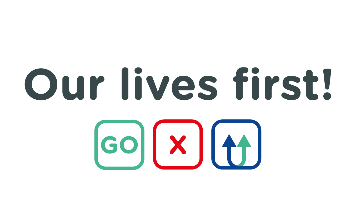 Groen Licht voor Veiligheid
Is het werk aan mij uitgelegd?
2
3
4
1
2
2
Zie ik iets ANDERS dan wat er voorzien is?
Heb ik begrepen wat MIJN bijdrage is aan het voorkomen van ongelukken?
ik ben klaar om veilig te beginnen
Ik ben niet zeker
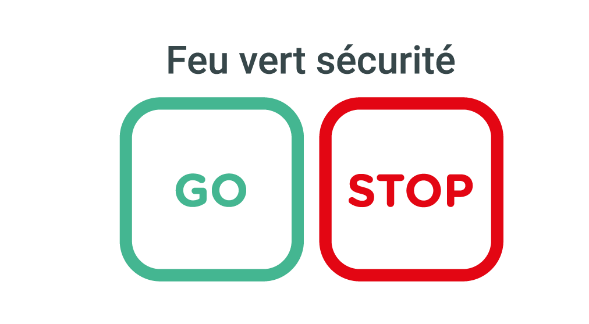 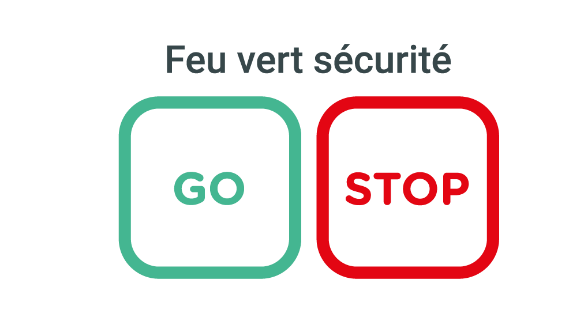 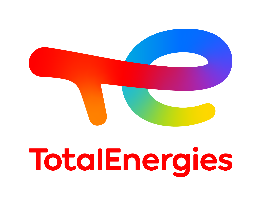 Ik informeer mijn supervisor.
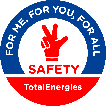